Primary 7
Number Talks Strategies
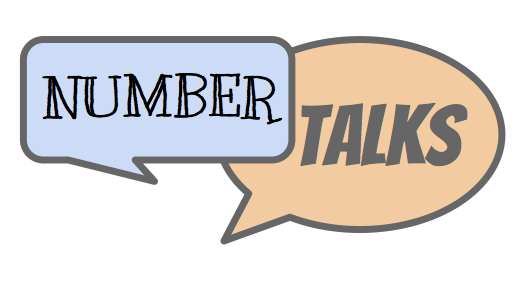 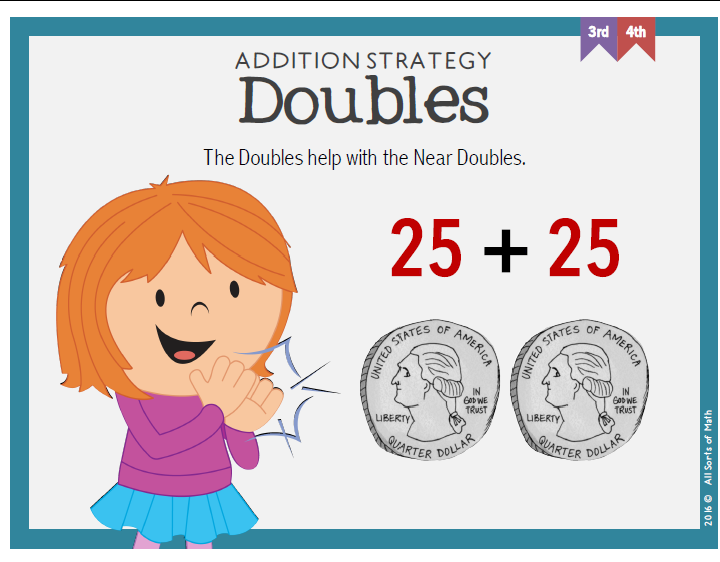 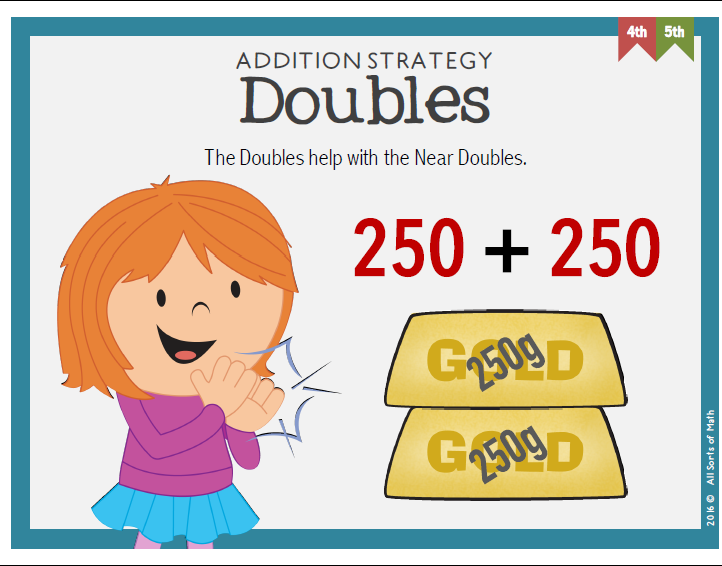 Example Questions: Doubles

75 + 75 =

220 + 220 =
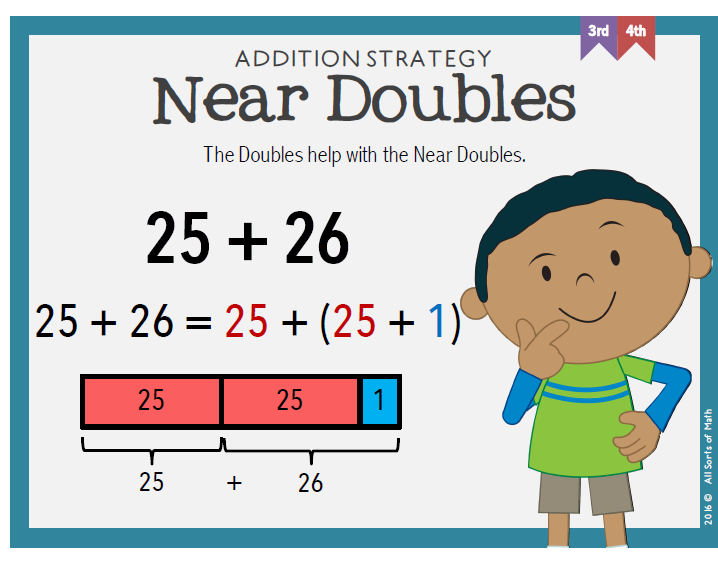 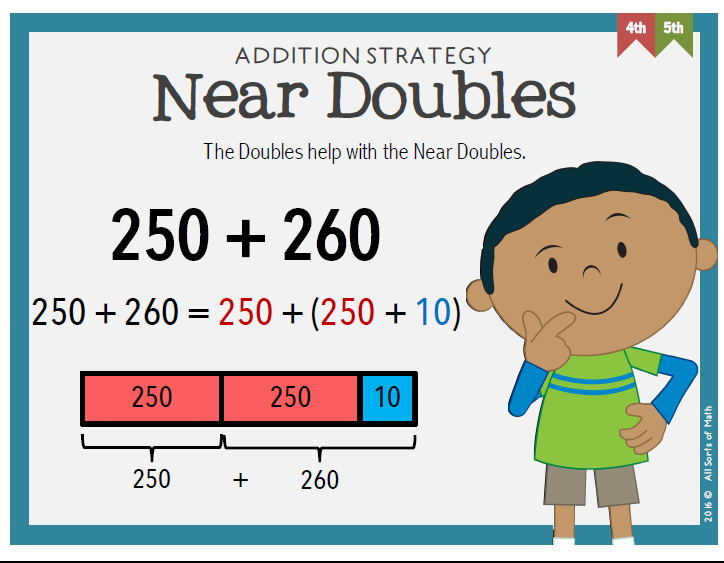 Example Questions: Near Doubles

 + 340 =

121 + 122 =
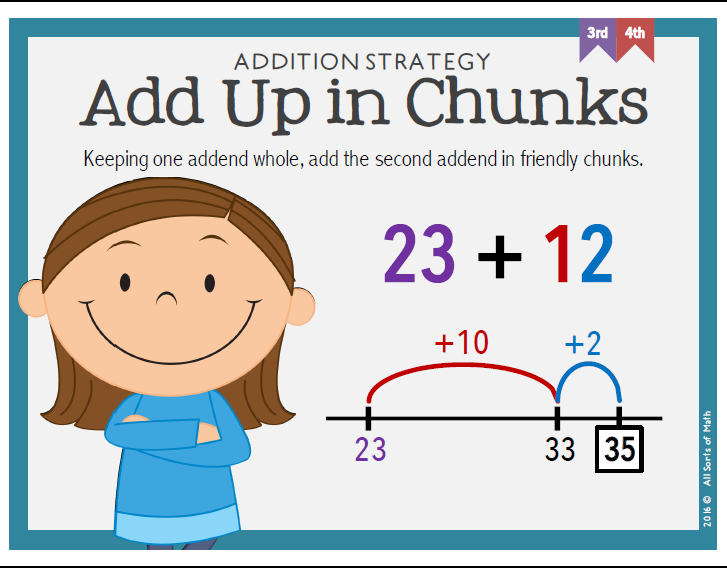 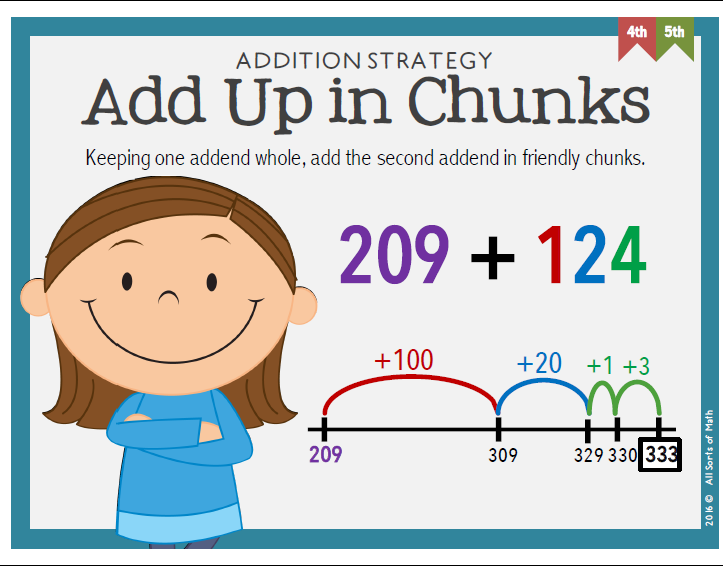 Example Questions: Adding up in Chunks

72 + 29 =

185 + 119 =
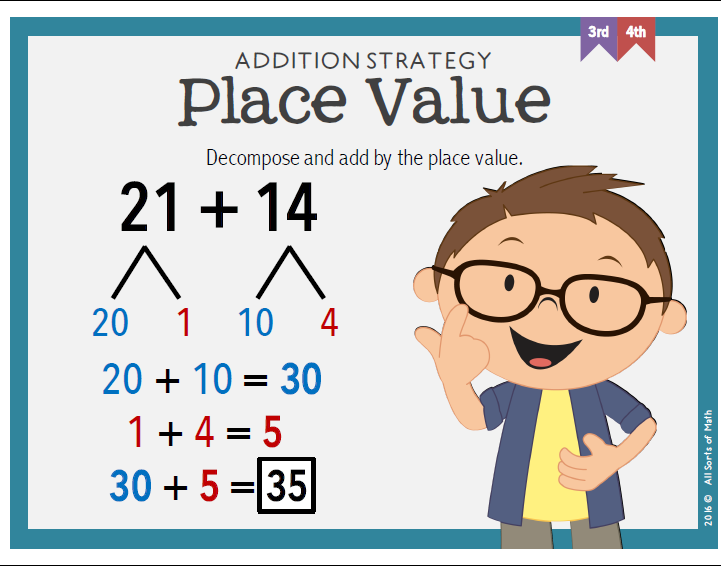 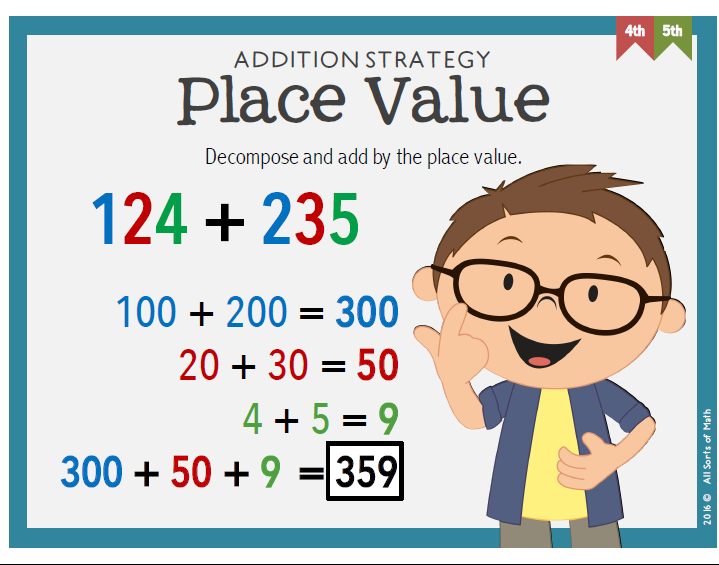 Example Questions:   Partitioning

45 + 54 =

167 + 125 =
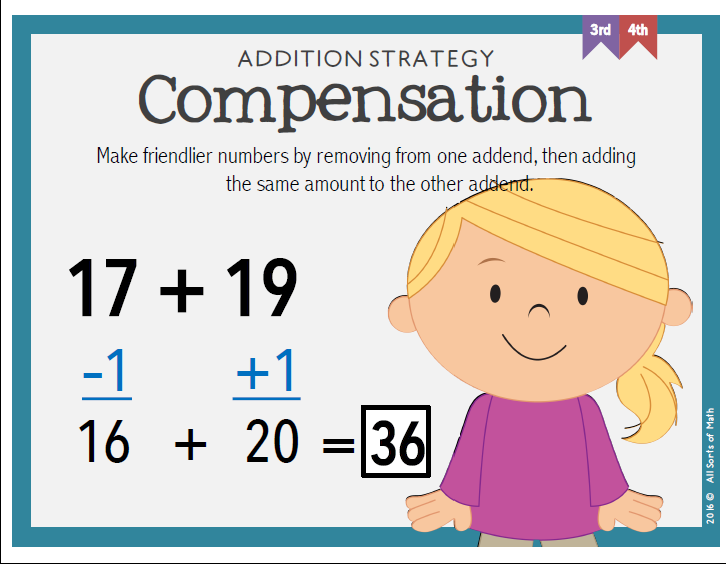 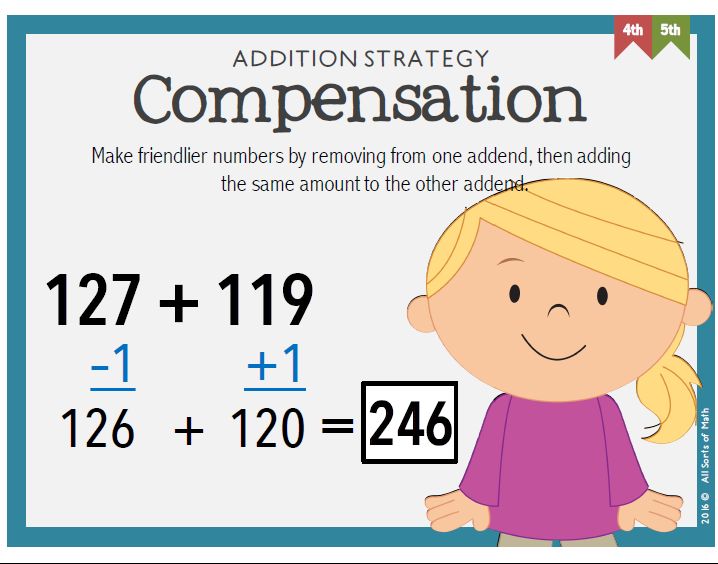 Example Questions: Compensating

28 + 79 =

264 + 123 =
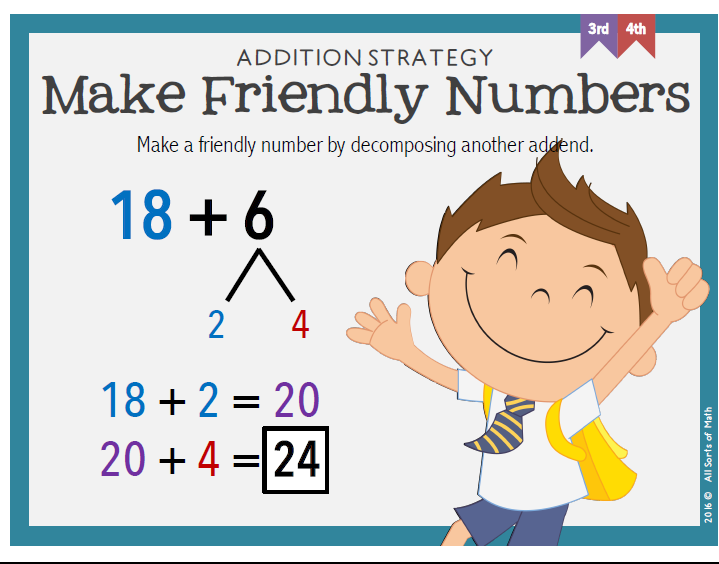 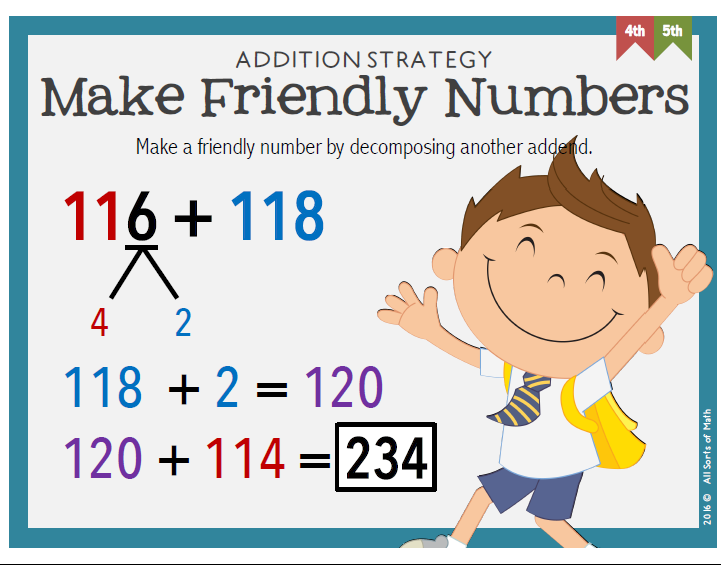 Example Questions: Friendly Numbers

27 + 16 =

218 + 127 =
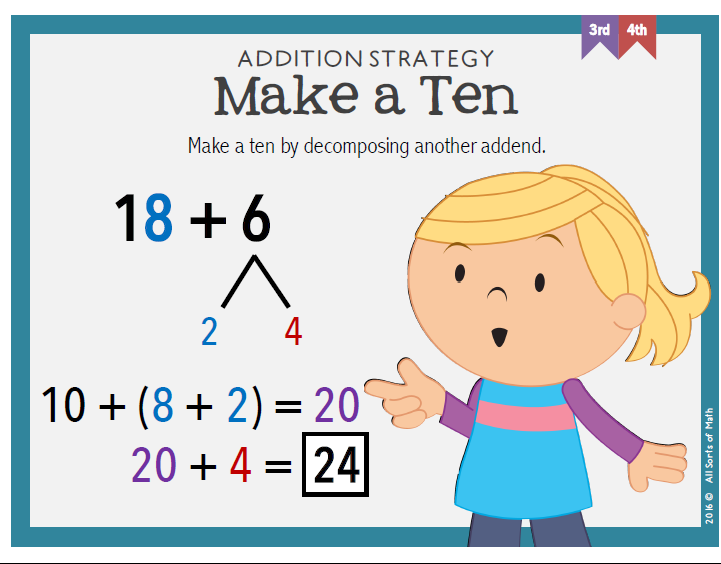 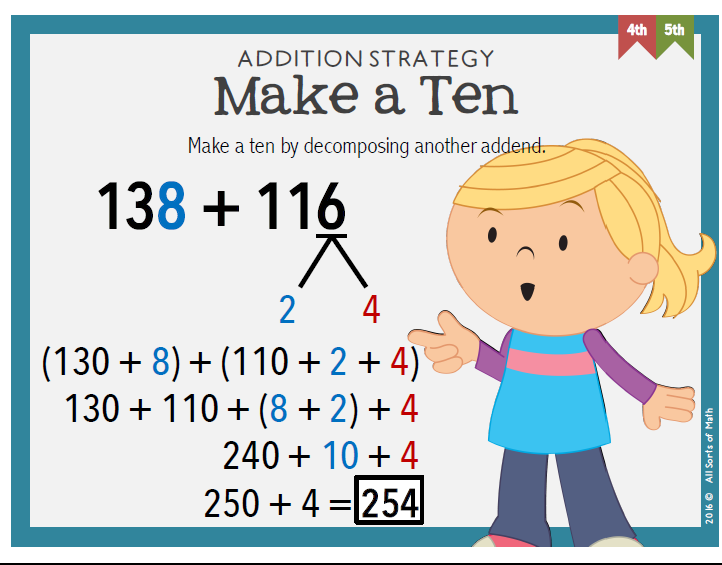 Example Questions: Making Tens

46 + 16 =

149 + 127 =
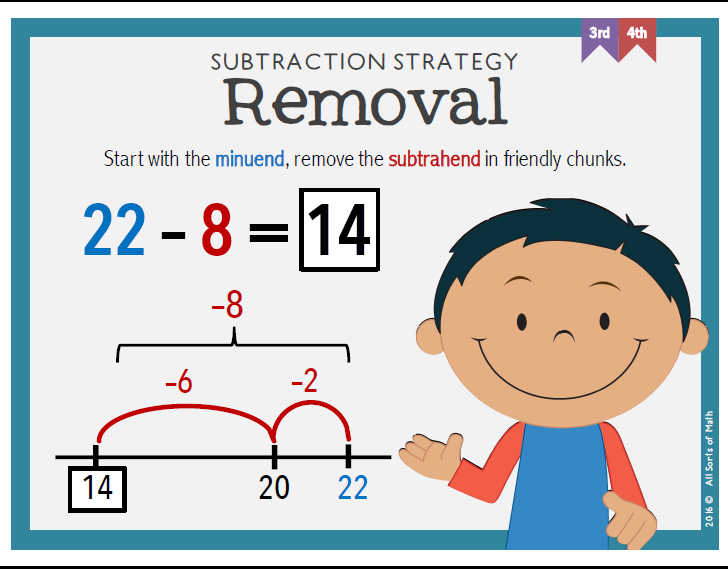 [Speaker Notes: Robert]
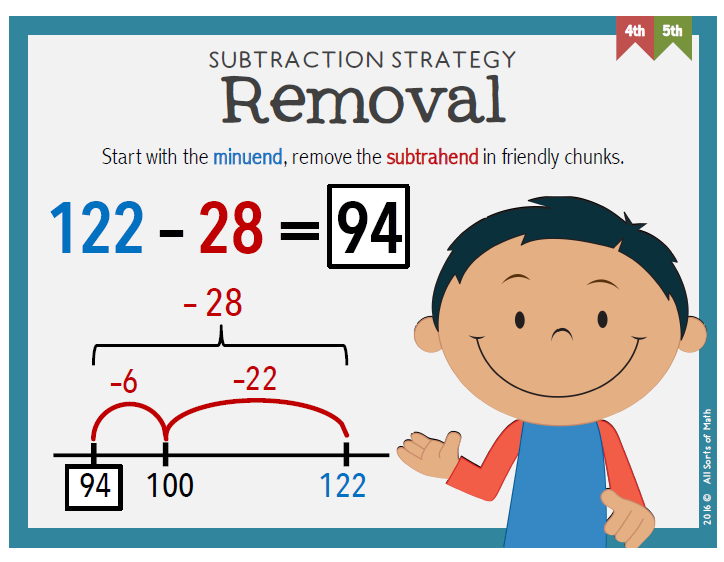 [Speaker Notes: Robert]
Example Questions: Removal

72 - 38 =

212 -  86 =
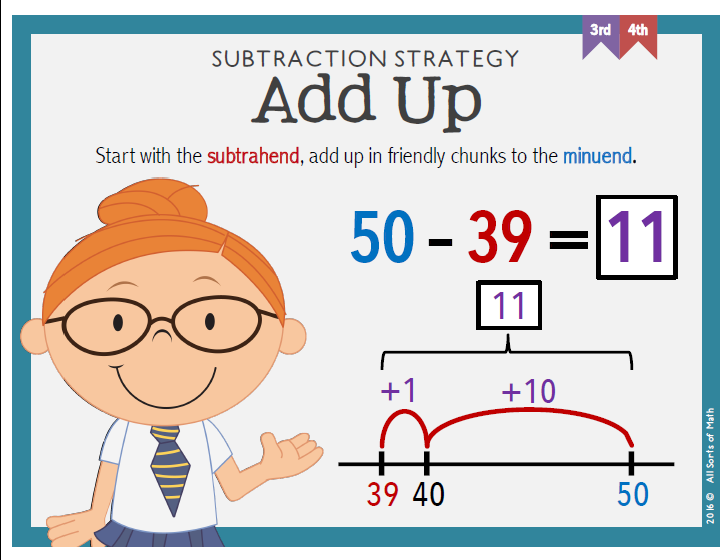 [Speaker Notes: Robert]
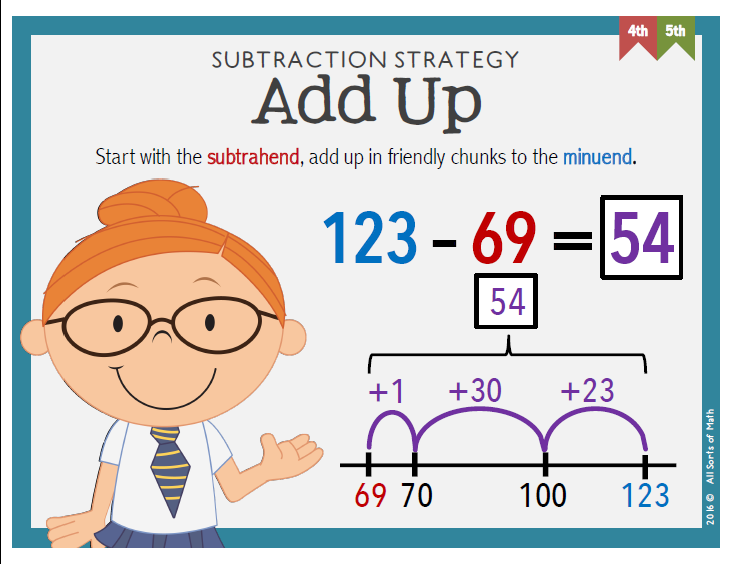 [Speaker Notes: Robert]
Example Questions: Adding Up

56 - 28 =

123 -  75 =
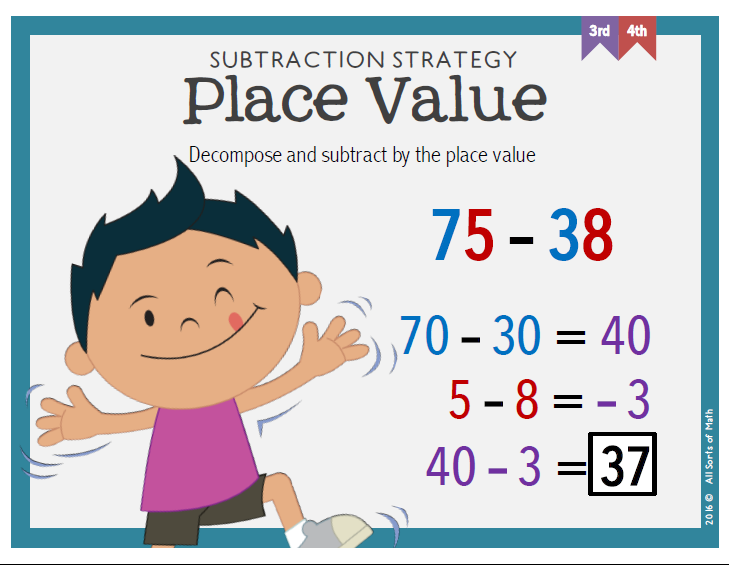 [Speaker Notes: Robert]
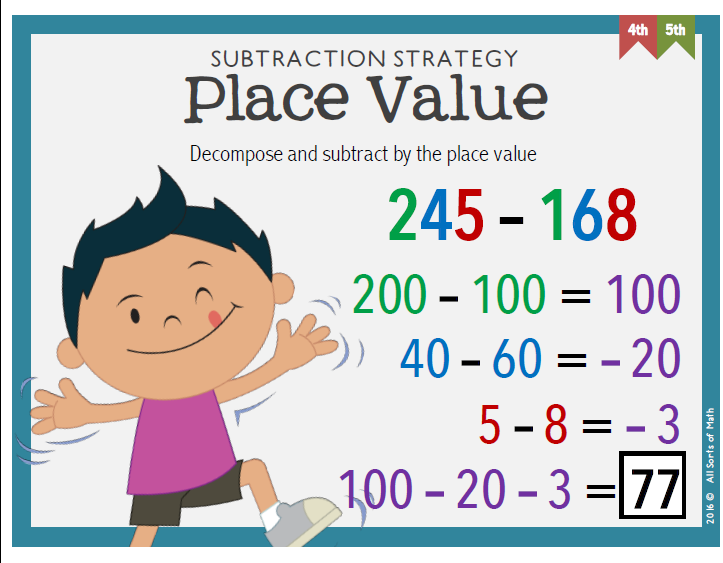 [Speaker Notes: Robert]
Example Questions: Removal

72 - 38 =

232 -  86 =
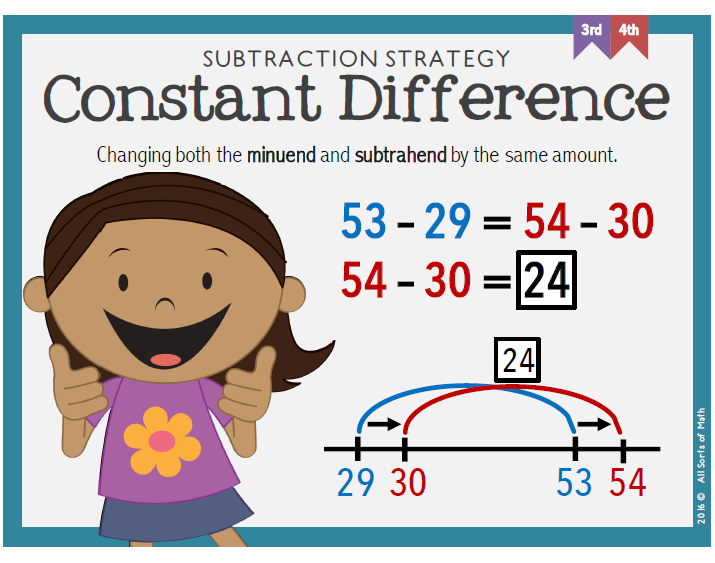 [Speaker Notes: Chris]
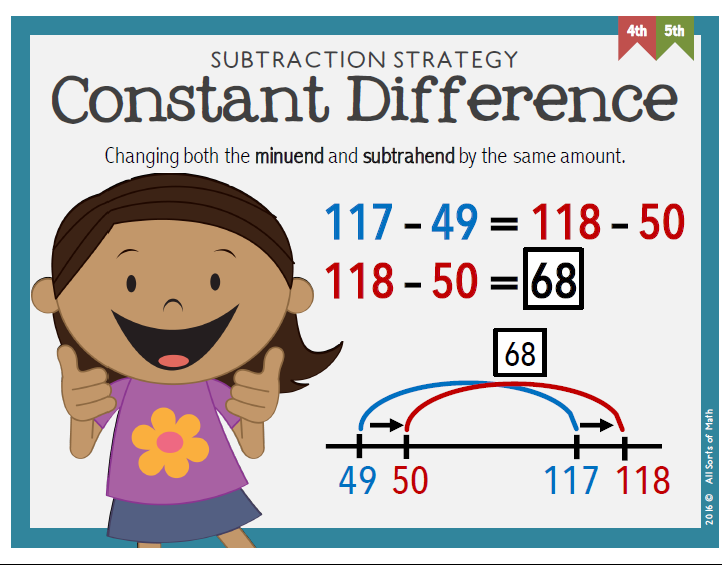 [Speaker Notes: Chris]
Example Questions: Constant Difference

92 - 58 =

183 -  95 =
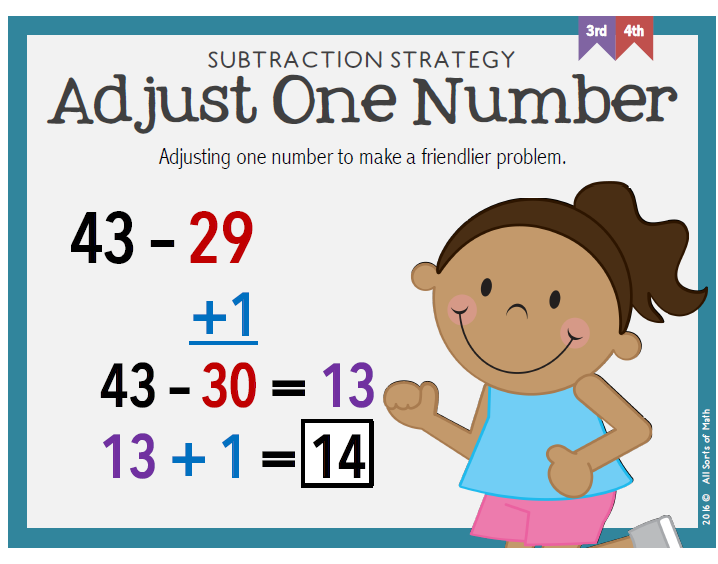 [Speaker Notes: Chris]
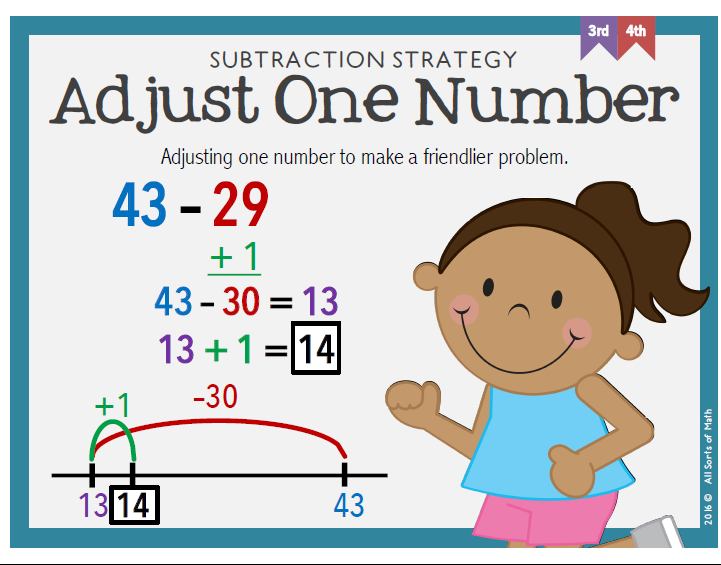 [Speaker Notes: Chris]
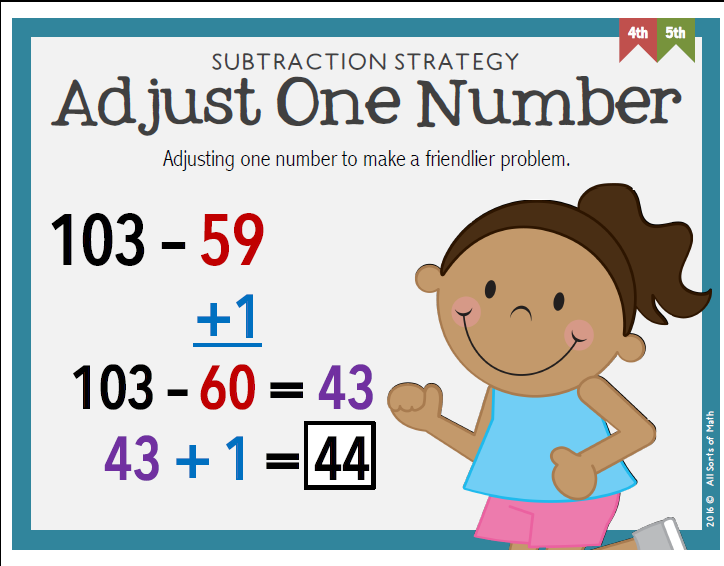 [Speaker Notes: Chris]
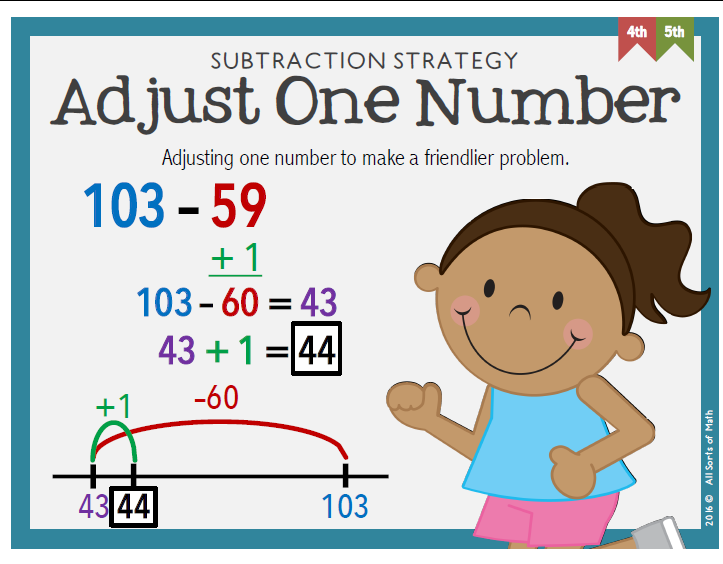 [Speaker Notes: Chris]
Example Questions: Adjusting 

85 - 38 =

112 -  74 =